О внесении сведений об участниках муниципального этапа ВсОШ
в «Навигатор дополнительного образования детей в Свердловской области»
Корьякина Екатерина Александровна,начальник Регионального модельного центра
8 (343) 286-97-90
korjakina@irc66.ru
01
НОРМАТИВНЫЕ ДОКУМЕНТЫ
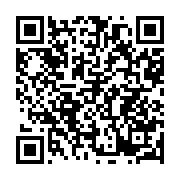 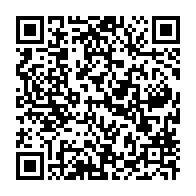 02
ПОКАЗАТЕЛИ
«Охват детей деятельностью региональных центров выявления, поддержки и развития способностей и талантов у детей и молодежи, технопарков «Кванториум» и центров «IТ-куб» и других»
8,8 % ОХВАТ ЗА НОЯБРЬ
9,2 % ОХВАТ ЗА ДЕКАБРЬ
ПРОГРАММЫ И МЕРОПРИЯТИЯ: Кванториумов, 
IT-кубов, 
Фонда «Золотое сечение»
НАВИГАТОР
ЕАИС ДО
03
ВСОШ
501 по литературе
502 по русскому языку 
503 по информатике 
504 по химии 
505 по ОБЖ 
506 по физике
507 по биологии 
508 по астрономии 
509 по экономике
510 по искусству (МХК) 
511 по обществознанию
512 по экологии
513 по математике 
514 по истории
515 по географии 
516 по физической культуре 
517 по праву
518 по французскому языку
519  по технологии
520 по немецкому языку
521 по итальянскому языку 
522 по китайскому языку
523 по английскому языку
524 по испанскому языку
* трехзначный код в названии олимпиады предназначен для быстрого поиска мероприятия в Навигаторе.
04
АЛГОРИТМ
Шаг 1. Регистрация поставщика в Навигаторе и создание личного кабинета
Шаг 2. Создание заявки в статусе «Новая»
Шаг 3. Подтверждение заявки Фондом «Золотое сечение»
! По прошедшим олимпиадам заявки создаются задним числом, указывается статус «Участник»
05
ПЕРЕЧЕНЬ УЧРЕЖДЕНИЙ
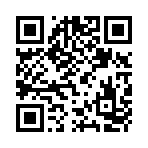 06
РЕГИСТРАЦИЯ УЧАСТНИКОВ
Количество новых заявок
2 163
Количество подтвержденных заявок
3 443
06
РЕГИСТРАЦИЯ УЧАСТНИКОВ
06
РЕГИСТРАЦИЯ УЧАСТНИКОВ
05
ВИДЕОИНСТРУКЦИЯ О ПОРЯДКЕ ЗАЧИСЛЕНИЯ
10
КОНТАКТЫ
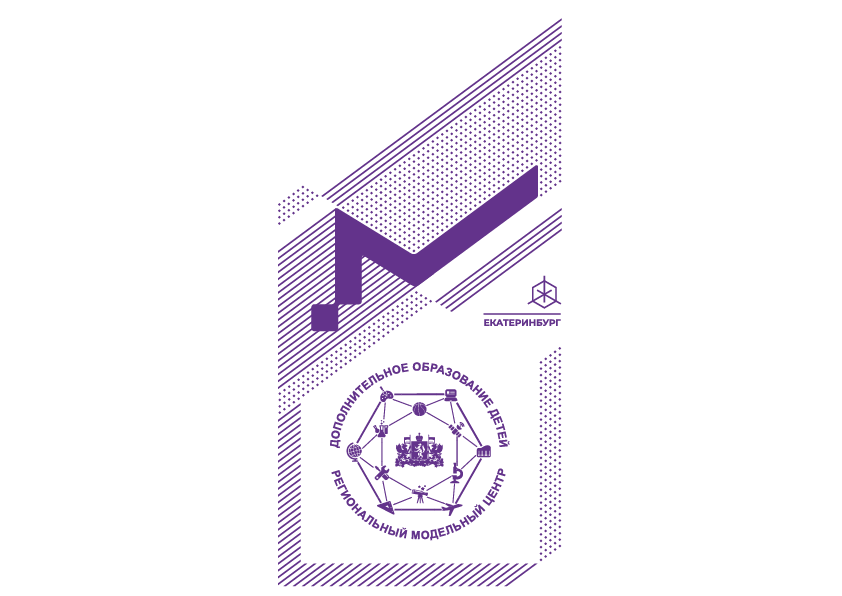 rmc.dm-centre.ru
Техподдержка
rmc.help@irc66.ru
8(343) 286-97-98
Корьякина Екатерина Александровна

8 (343) 286-97-90
korjakina@irc66.ru

Хронусова Юлия 
Анатольевна

8 (343) 286-97-90
hronusova@irc66.ru